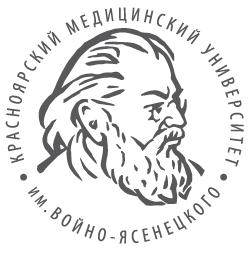 Красноярский государственный медицинский университетим. проф. В.Ф. Войно-ЯсенецкогоНаучно-образовательный центр «Хирургия»Кафедра и клиника хирургических болезней им. проф. Ю.М. Лубенскогозав. кафедрой: д.м.н., доц. Д.Э. Здзитовецкий
СИНДРОМ ПОРТАЛЬНОЙ  ГИПЕРТЕНЗИИ
Кровотечения из варикозно расширенных вен пищевода и желудка
Лекция для студентов 6 курса, обучающихся поспециальности 31.05.01 «Лечебное дело»
к.м.н., доцент Борисов Р.Н.
22 ноября 2016 г.
План лекции
Основные понятия
Актуальность проблемы
Классификация
Этиология, патогенез
Клиника
Диагностика
Лечение
Список литературы
Основные понятия
ПОРТАЛЬНАЯ ГИПЕРТЕНЗИЯ (ПГ)
клинический синдром, возникающий при затруднении тока крови в портальной системе, вызванном различными заболеваниями

Норма давления в воротной вене: 5-10 мм рт. ст. (≈70-140 мм вод. ст.)
При портальной гипертензии: >12 мм рт. ст. (≈170  мм вод. ст.)
Норма порто-кавального градиента давления: 1-5 мм рт. ст.

ОСНОВНЫЕ ПРОЯВЛЕНИЯ ПГ
спленомегалия
варикозное расширение вен пищевода, желудка, прямой кишки и передней брюшной стенки
кровотечение из них
асцит
печёночная недостаточность
Основные понятия
ПРОЯВЛЕНИЯ КЛИНИЧЕСКИ ЗНАЧИМОЙ ПГ

Диаметр воротной вены более 14 мм
Диаметр селезёночной вены более 7-8 мм
Асцит
Варикозное расширение вен брюшной стенки, пищевода, желудка, прямой кишки 
Портокавальный градиент давления превышает пороговое значение 10 мм рт. ст.
Актуальность проблемы
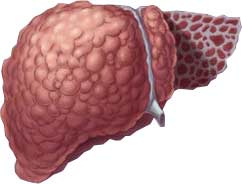 До 80% (в развитых странах – до 90%) всех случаев ПГ связано с циррозом печени различной этиологии (распространённость 2-3%)
В экономически развитых странах цирроз печени входит в число шести основных причин смерти людей от 35 до 60 лет (14-30 случаев на 100 тыс. населения)
Ежегодно в мире умирают около 40 млн. человек от цирроза печени
В странах СНГ цирроз печени встречается у ≈1% населения
Цирроз печени занимает первое место среди причин смертности от неопухолевых заболеваний органов пищеварения
Актуальность проблемы
У 90% больных циррозом печени возникает варикозное расширение вен пищевода, желудка и прямой кишки
В 30% случаев оно осложняется кровотечениями
Летальность после первого эпизода кровотечения составляет 30-50%
У 70% больных, переживших один эпизод кровотечения из варикозных вен пищевода, кровотечения возникают повторно
Среди всех причин ЖКК варикозное расширение вен пищевода и желудка составляет 5-10%
Острая хирургическая патология в БСМП им. Н.С. Карповича
Причины кровотечений из верхних отделов ЖКТ
Оперативная активность при кровотечениях из верхних отделов ЖКТ
Госпитальная летальность
Портальная система
Классификация(по уровню блока портальной системы)
Под-(или пред-)печёночный блок – нарушение кровотока в портальной и селезёночной венах
Внутрипечёночный блок
Пресинусоидальный 
Синусоидальный
Постсинусоидальный
Над-(пост-)печёночный блок – нарушение оттока венозной крови из печени в систему нижней полой вены вследствие поражения печёночных вен, нижней полой вены (надпечёночный сегмент)
Смешанный блок
Этиология портальной гипертензии
Под-(пред-)печёночная ПГ (10-12%)
Обтурация воротной вены (тромбоз, сдавление (инвазия) опухолью, паразитарными (альвеококкоз) или воспалительными (панкреатит) образованиями панкреатобилиарной области)
Тромбоз селезёночной вены (сегментарная ПГ)
Кавернозная трансформация воротной вены (врождённая и приобретённая)
Миелопролиферативные заболевания
Врождённые аномалии воротной вены (аплазия, стеноз)
Висцеральные артериовенозные фистулы (врождённые и приобретённые)
Этиология портальной гипертензии
Внутрипечёночная ПГ (85-90%)
Этиология портальной гипертензии
Над-(пост-)печёночная ПГ (3-4%)
Тромбоз печёночных вен (синдром Бадда-Киари, стеноз, инвазия опухолью)
Обтурация нижней полой вены (тромбоз, стеноз, сдавление, обструкция, инвазия)
Заболевания ССС, сопровождающиеся повышением давления в правых отделах сердца (констриктивный перикардит, рестриктивная кардиомиопатия, выраженная трикуспидальная регургитация)
КЛИНИКА ПОРТАЛЬНОЙ ГИПЕРТЕНЗИИ
Основные проявленияпортальной гипертензии
Варикозные вены
пищевода и желудка (около 70% больных)
передней брюшной стенки (10-15% больных)
прямой кишки (5-10% больных)
Асцит
Спленомегалия
Гиперспленизм
Портальная гипертензионная гастропатия
Диспептические проявления
Признаки полиавитаминоза
Осложненияпортальной гипертензии
Часто
Кровотечение из варикозно расширенных вен пищевода, желудка, прямой кишки
Печёночная энцефалопатия (печёночная недостаточность)
Реже
Бронхиальная аспирация
Почечная недостаточность
Системные инфекции
Спонтанный бактериальный перитонит
Гепаторенальный синдром
Патогенез некоторых симптомов портальной гипертензии
Варикозное расширение вен в области
порто-кавальных анастомозов

Nota bene!
Наличие и степень выраженности зависят от развития кровеносной системы и степени редукции первичной сети сосудов у зародыша!

До 20% больных с ПГ не имеют
видимых порто-кавальных анастомозов!!!
Основные три группыпорто-кавальных анастомозов
1. Гастроэзофагеальные, соединяющие воротную вену с верхней полой веной через венечную вену желудка, непарные и полунепарные вены
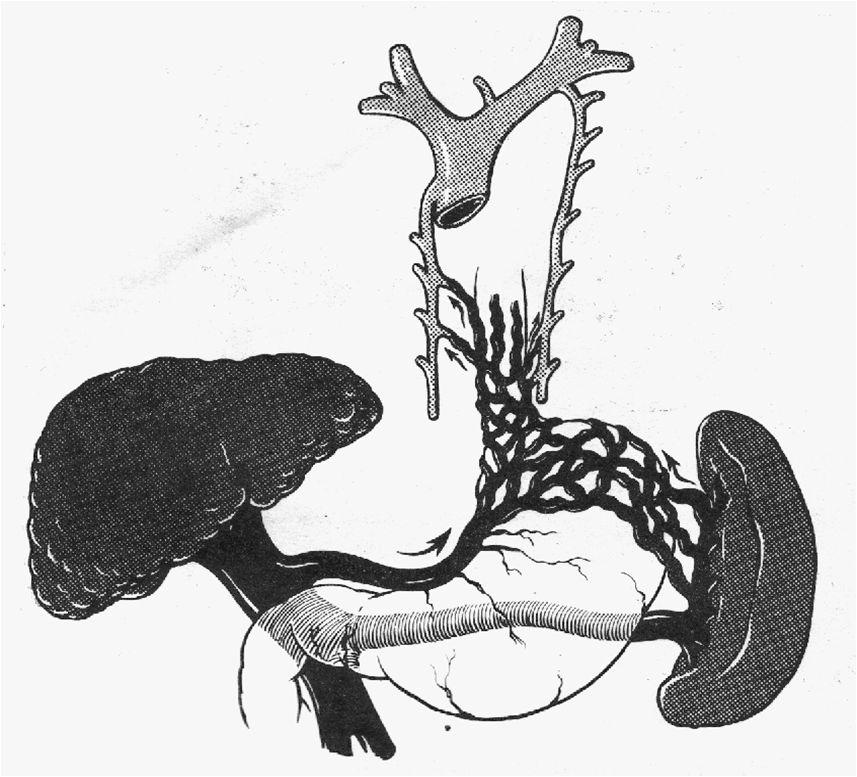 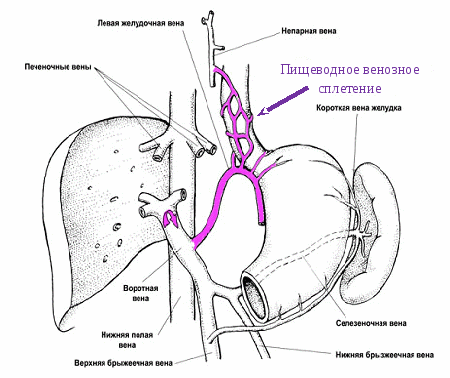 Основные три группыпорто-кавальных анастомозов
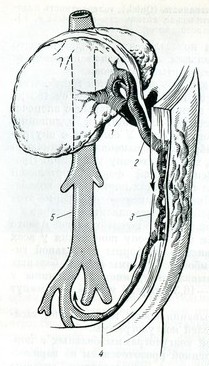 2. Околопупочные вены в брюшной стенке (3), соединяющие воротную вену (2) с нижней полой веной (5) через пупочную вену (2) и подвздошную вену
Основные три группыпорто-кавальных анастомозов
3. Анастомозы в стенке прямой кишки между верхней (бассейн портальной вены) и средней и нижней геморроидальными венами (бассейн нижней полой вены)
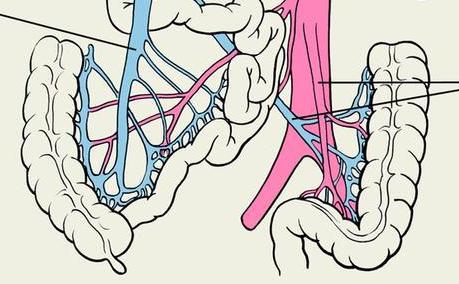 Патогенез отдельных симптомов портальной гипертензии
Варикозное расширение вен передней
брюшной стенки
Портальная гипертензия
Наличие порто-кавальных анастомозов
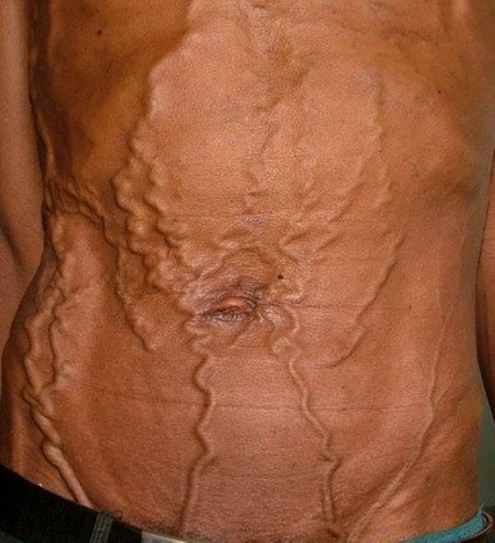 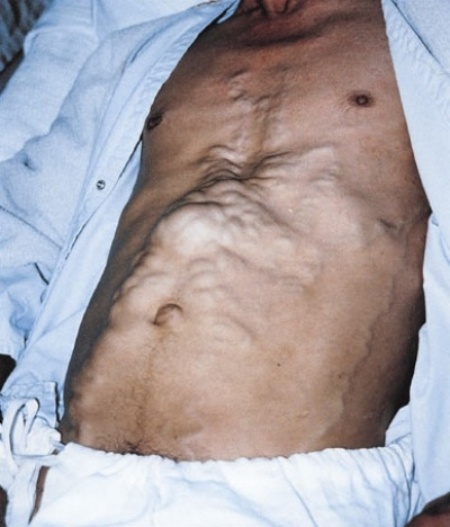 Патогенез отдельных симптомов портальной гипертензии
Кровотечение из варикозно расширенных вен пищевода и желудка
Высокое портальное давление (гемодинамический фактор)
Варикозное расширение вен
Атрофия эластических волокон венозной стенки (декомпенсация)
Кислотно-пептический фактор, рефлюкс-эзофагит, эрозивный гастрит (трофические изменения: атрофия, эрозии, изъязвления, аррозия сосуда)
Гипертонический криз в портальной системе (пусковой механизм)
Разрыв «декомпенсированной» вены под влиянием различных внешних и внутренних факторов
Нарушения в системе гемостаза (обусловливают массивность и продолжительность кровотечения)
Патогенез отдельных симптомов портальной гипертензии
Асцит
Портальная гипертензия
Лимфостаз
Повышенное лимфообразование
Снижение коллоидно-осмотического давления
Задержка натрия в результате повышенной активности альдостерона
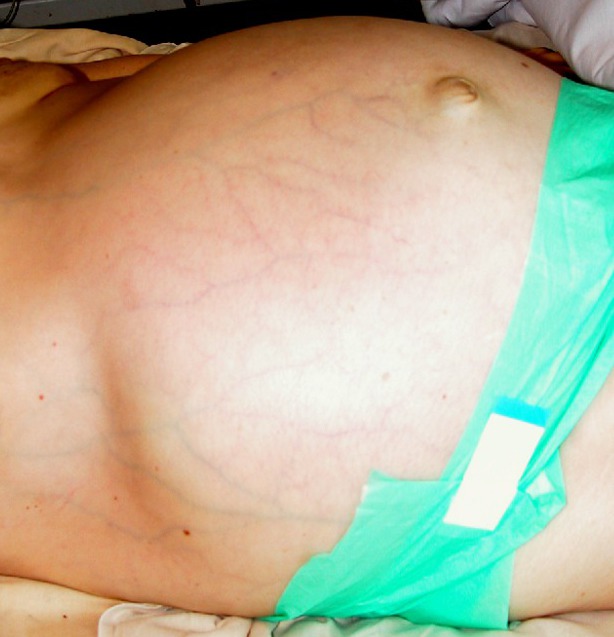 Патогенез отдельных симптомов портальной гипертензии
Спленомегалия

Застой крови

Функциональная гипертрофия – механизм компенсации внутрипечёночного кровотока («пульсаторный таран» - доставка в печень высокооксигенированной крови)
Классификация печёночной недостаточности (по Чайлд-Пью)
ДИАГНОСТИКА ПОРТАЛЬНОЙ ГИПЕРТЕНЗИИ
Сбор анамнеза
Болел ли пациент  гепатитом, циррозом печени (внутрипечёночный блок)
Не лечился ли по поводу альвеококкоза или эхинококкоза печени (внутрипечёночный или подпечёночный блок)
Наличие признаков опухолевого поражения органов брюшной полости 
Болел ли в детстве гнойными заболеваниями пупка (омфалит)
Если оперировался по поводу острого аппендицита, были ли гнойные послеоперационные осложнения (пилефлебит)
Были ли травмы живота
С какого возраста начали проявляться симптомы портальной гипертензии
Физикальное исследование
Признаки коллатерального кровообращения:
Расширение вен передней брюшной стенки («голова медузы»)
Расширение геморроидальных вен
Асцит
Околопупочная грыжа
Признаки хронического заболевания печени:
Желтуха
Сосудистые звёздочки
Пальмарная эритема
Тремор
Гинекомастия
Тестикулярная атрофия
Спленомегалия
Мышечная атрофия
Контрактура Дюпюитрена
Проявления гиперволемии:
Артериальная гипотензия
Тёплые конечности
Пульс хорошего наполнения
Лабораторная диагностика
Клинический анализ крови
тромбоцитопения
анемия
панцитопения (гиперспленизм)
Коагулограмма
↓ ПТИ
↑ ПТВ
Биохимический анализ крови
АлАТ
АсАС
ЩФ
Билирубин
Альбумин
Анализ крови на маркёры вирусных гепатитов
Анализы мочи
Инструментальная диагностика
ФЭГДС
УЗИ органов брюшной полости
УЗ доплерография печёночных и портальной вен
МСКТ
МРТ
Гепатосцинтиграфия
Транскавальная печёночная венография
Портография
Спленопортография
Лапароскопия
Биопсия печени
ФЭГДС
портальная гипертензионная гастропатия
варикозные вены пищевода и желудка
оценка эффективности проводимого лечения лечения
эндоскопический гемостаз
ФЭГДС
Варикозное расширение вен пищевода и желудка
(около 70% больных с ПГ)
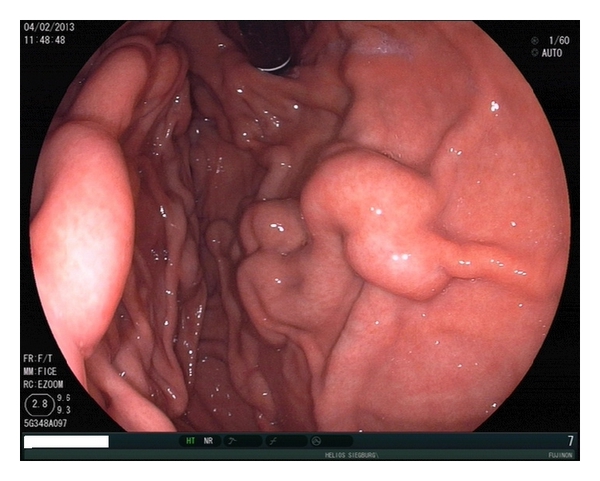 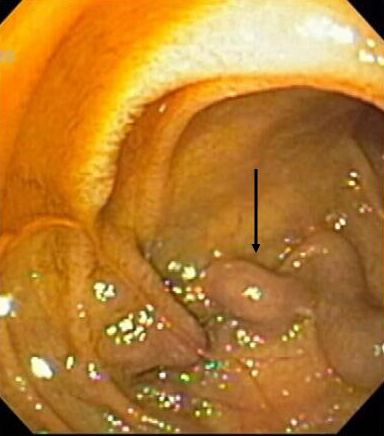 Классификация варикозного расширения вен пищевода (по А.Г. Шерцингеру, 1986 г.)
I степень – диаметр вен 2-3 мм
II степень – диаметр вен 3-5 мм
III степень – диаметр вен > 5 мм
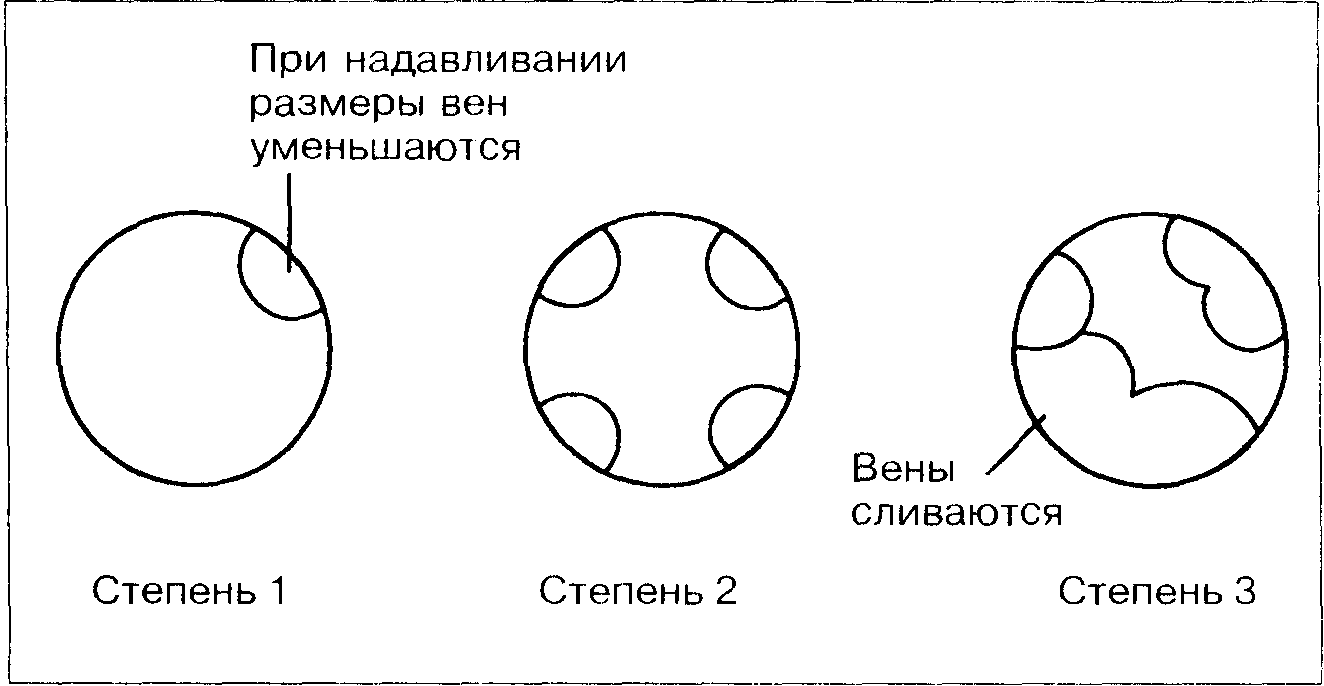 Классификация ВРВ по локализации
Изолированное ВРВ вен пищевода
ограниченный варикоз с/3 и н/3 пищевода
тотальный варикоз
ВРВ желудка
Типы ВРВ желудка
I тип - гастроэзофагеальные ВРВ с распространением на кардиальный и субкардиальный отделы малой кривизны желудка
II тип - гастроэзофагеальные ВРВ от эзофагокардиального перехода по большой кривизне по направлению к дну желудка
III тип - изолированные ВРВ желудка без ВРВ пищевода – варикозная трансформация вен фундального отдела желудка
IV тип - эктопические узлы тела, антрального отдела желудка и ДПК
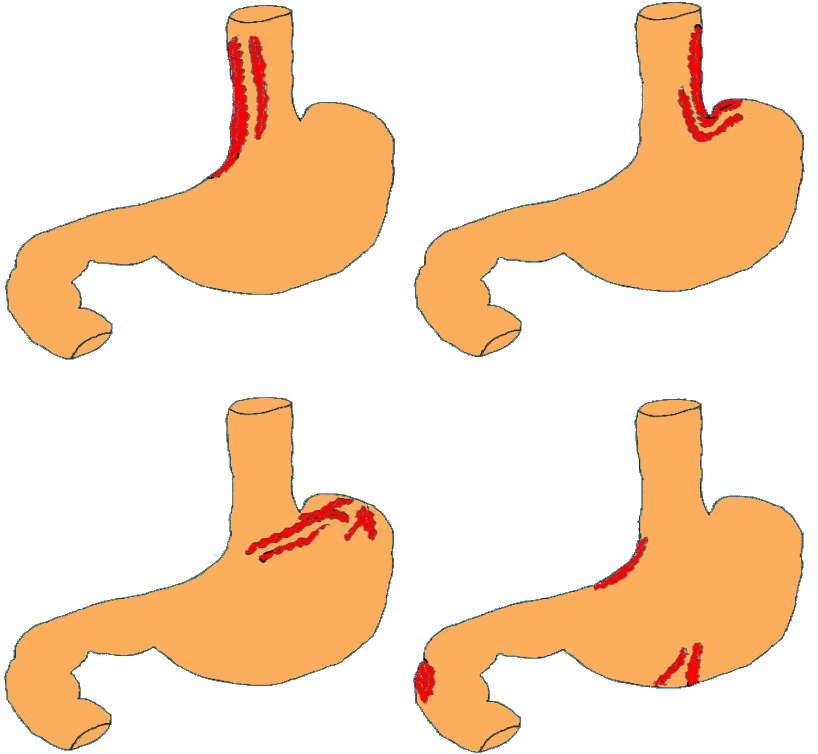 I
II
III
IV
Патогенез пищеводно-желудочных кровотечений при ПГ
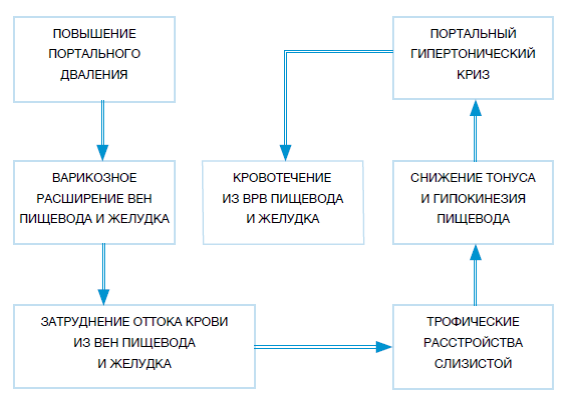 Эндоскопические факторы риска возникновения кровотечения
Пятна «красной вишни» – незначительно выступающие множественные участки красного цвета диаметром до 2 мм, располагающиеся на вершинах варикозно расширенных вен подслизистого слоя
Гематоцистные пятна – расширенные интраэпителиальные венозные узлы в виде пузырьков красного цвета диаметром около 4 мм (наиболее слабые участки варикозной стенки и места развития профузного кровотечения)
Телеангиэктазии – сеть мелких извитых сосудов микроциркуляторного русла в нижней трети пищевода
Ультразвуковые находкипри циррозе печени
Повышенная эхогенность печени (яркая печень, увеличенный эхоконтраст печень/почки, ухудшение визуализации воротной вены)
Грубые изменения эхоструктуры печёночной паренхимы
Выраженное затухание эхосигналов в паренхиме
Появление узлов на поверхности печени
Асцит
Портальная гипертензия (диаметр воротной вены >15 мм, варикозное расширение вен пищевода и селезёнки, расширение пупочной вены)
Спленомегалия – тельца Гамна-Гэнди < 13% (ограниченные организованные кровоизлияния в селезёнке, состоящие из фиброзной ткани, гемосидерина и кальция)
Сонограммы при циррозе печени и портальной гипертензии
Рис. 2a. Повышение эхогенности и неоднородная структура печёночной паренхимы с наличием узлов
Рис. 2b. Расширенная пупочная вена.
Рис. 1. Селезёнка больного циррозом печени и ПГ: определяются мелкие диффузные гиперэхогенные включения (точечные кальцификаты)
Спиральная томография
1 – кавернозная трансформация нижней полой вены
2 – внутрипечёночный блок
Спленопортография
Лапароскопическая картинапри портальной гипертензии
Биопсия печени
неизменённая ткань печени
милиарный туберкулёз печени
(пресинусоидальная внутрипечёночная ПГ
цирроз печени
алкогольный гепатит
ЛЕЧЕНИЕ ПОРТАЛЬНОЙ ГИПЕРТЕНЗИИ
Основные направления лечениясиндрома портальной гипертензии
Лечение основного заболевания

Профилактика и лечение осложнений ПГ
Основные причины пищеводно-желудочных кровотечений при ПГ
Гипертонический криз в портальной системе (повышение порто-системного градиента более 12 мм рт. ст)

Трофические изменения слизистой пищевода и желудка вследствие нарушения гемоциркуляции и воздействия кислотно-пептического фактора

Нарушения свёртывающей системы крови
Основные задачи лечения пищеводно-желудочных кровотечений при ПГ
Остановка кровотечения
Возмещение кровопотери
Лечение коагулопатии
Предотвращение рецидивов кровотечения
Предотвращение ухудшения функции печени и осложнений, обусловленных кровотечениями (инфекции, печёночная энцефалопатия и др.)
Кровотечения из ВРВ пищевода и желудка (НКР от 2014 г.)
Кровотечение из ВРВ пищевода и желудка – осложнение портальной гипертензии

В 90% случаев портальная гипертензия является следствием цирроза печени
Кровотечения из ВРВ пищевода и желудка. Диагностика.
ЭГДС – «золотой стандарт» в диагностике и выборе лечебной тактики

Классификация по степени выраженности ВРВ пищевода и желудка:
I ст. – диаметр вен 2-3 мм
II ст. – диаметр вен 3-5 мм
III ст. – диаметр вен > 5 мм
Кровотечения из ВРВ пищевода и желудка. Диагностика.
Классификация по локализации:
изолированное ВРВ пищевода (ограниченный варикоз с/3 и н/3 пищевода, тотальный)
ВРВ желудка (4 типа)
Наличие и выраженность васкуло- и гастропатии:
лёгкая
средняя
тяжёлая
Кровотечения из ВРВ пищевода и желудка. Диагностика.
Функциональное состояние печени при циррозе печени (влияет на лечебную тактику):
шкала Чайлд-Пью
индекс MELD (изначально предназначенный для определения очерёдности трансплантации печени)
УЗИ, ангиография, МСКТ-ангиография
Кровотечения из ВРВ пищевода и желудка. Лечение острого кровотечения.
Восполнение ОЦК + СЗП
Гемотрансфузия при Hb < 80 г/л
Антибиотикопрофилактика спонтанного асцит-перитонита
Профилактика и лечение печёночной энцефалопатии (лактулоза)
Препараты, снижающие портальное давление (терлипрессин, октреотид)
Гепатопротекторы при циррозе печени (гептрал)
Зонд-обтуратор Сенгстакена-Блекмора
Эндоскопический гемостаз (лигование, склеротерапия, клеевые композиции, стентирование пищевода)
Эндоваскулярные методы лечения (чрескожная чреспечёночная облитерация внеорганных вен желудка, TIPS)
Хирургические методы лечения (операция типа Таннера в модификации проф. М.Д. Пациоры)
«Главные» препараты для снижения поратльного давления
Вазоконстрикторы
Вазопрессин, глипрессин, терлипрессин (реместип) – уменьшают артериальный приток в портальную систему, снижая портальное давление на 30-40%.
Аналоги соматостатина: стиламин, сандостатин, октреотид) – селективная вазоконстрикция внутренних органов, связанная с подавлением активности эндогенных вазодилятаторов (в частности, глюкагон) и секреции соляной кислоты. Портальное давление снижается на 20-25%. Октреотид вводится первоначально болюсно в дозе 50-100 мкг, затем переходят на длительную внутривенную инфузию в дозе 25-50 мкг/час в течение 5-7 дней.
Терлипрессин – препарат выбора!
Снижает портального давления на 30-40%. Эффект достигается в течение 5 мин
Повышает АД на 15-20% и снижает ЧСС на 15%
Уменьшается число переливаний крови
Остановка кровотечения у больных ЦП в течение 12 ч – 70% (плацебо 30%).
Рекомендовано вводить пациентам с подозрением на варикозное кровотечение до проведения эндоскопической диагностики
При невозможности немедленного привлечения квалифицированных специалистов по эндоскопии использование препарата улучшает выживаемость (на 34%)
Показан при кровотечениях неясного генеза
Для предупреждения и лечения гепаторенального синдрома
Применяют в начале в виде болюсной инъекции в дозе 2 мг, а затем внутривенно по 1 мг каждые 6 ч в течение 2-5 сут
Зонд-обуратор Сенгстакена-Блекмора (Sengstaken-Blakemore)
Установка зонда Блэкмора
80-100 см3
150 см3
Раздута манжета в желудке
Раздута манжета в пищеводе
Показания к хирургическому лечению при циррозе печени
Продолжающееся кровотечение из варикозно расширенных вен пищевода при невозможности остановить его консервативным путём
Часто повторяющиеся кровотечение из вен пищевода
Гиперспленизм
Асцит
Для коррекции портального кровотока, если нет грубых морфофункциональных изменений в состоянии печени и селезёнки (билирубин < 34 мкмоль/л, альбумин > 35 г/л; отсутствие гиперспленизма, асцита, неврологических расстройств)
Кровотечения из ВРВ пищевода и желудка. Лечение.
При функциональном классе цирроза печени по Чайлд-Пью «А» и «В» хирургическое вмешательство считается возможным
При декомпенсированном циррозе печени (класс «С») риск операции предельно высок и преимущество следует отдавать консервативным и малоинвазивным методам лечения!
Классификация операцийпри портальной гипертензии
Операции, способствующие отведению асцитической жидкости - перитонеальновенозное шунтирование (клапаны Левина, Денвера), лимфовенозный анастомоз (применяются).
Операции, разобщающие портоэзофагеальные сосудистые связи (перевязка вен пищевода, резекция пищевода, перевязка внеорганных вен, операции на желудке) – в настоящее время в основном применяется в экстренном порядке операция М.Д. Пациоры – прошивание кровоточащих вен пищевода и кардиального отдела желудка. 
Операции, ограничивающие приток крови в портальную систему (спленэктомия – строго по показаниям; перевязка артерий, резекция кишки – ушли в историю).
Классификация операцийпри портальной гипертензии
Операции, создающие новые портокавальные анастомозы (сосудистые  анастомозы) – гемодинамическая коррекция при портальной гипертензии.
Радикальные операции (удаление опухолей, кист, тромбов, вскрытие абсцессов, обширные резекции печени вместе с  опухолью, экстирпация поражённой печени с пересадкой здоровой).
Операции, улучшающие регенерацию печени (резекция печени, денервация печёночной артерии, артериализация печени путём артериовенозного соустья, перевязка ветвей воротной вены, перевязка печёночного желчного протока – ушли в историю).
I. Операции разобщенияразобщают связь вен пищевода и желудка с венами портальной системы
Склерозирование варикозно расширенных вен.
Степлерная транссекция пищевода - наложение циркулярного шва в нижней трети пищевода с помощью сшивающих аппаратов.
Операция Пациоры – делается гастротомия и со стороны слизистой прошиваются варикозно расширенные вены пищевода и желудка. Операция может сочетаться с перевязкой и пересечением селезёночной артерии.
Операция Таннера – поперечное пересечение желудка в кардинальном отделе с последующим сшиванием стенок.
I. Операции разобщенияразобщают связь вен пищевода и желудка с венами портальной системы
Операция Берэма-Крайля – левосторонний торакоабдоминальный разрез. Продольный разрез пищевода. Прошивают и перевязывают вены со стороны его просвета. В венозные узлы между лигатурами вводят склерозирующие растворы.
Операция Сигиуры – два способа:
Из торакального и абдоминального доступа. Из торакального доступа осуществляют деваскуляризацию пищевода от кардии до нижней легочной вены + частичное пересечение пищевода с последующим ушиванием на уровне диафрагмы. Из абдоминального доступа выполняется спленэктомия, деваскуляризация абдоминального отдела пищевода и желудка до середины малой кривизны, селективная ваготомия, пилоропластика.
Из торакального доступа. Абдоминальный этап при этом выполняется трансдиафрагмально.
II. Операции, направленные на создание новых путей оттока крови из портальной системы(портокавальные анастомозы и органоанастомозы)
Операция Богораза – прямой портокавальный и мезентерикокавальный анастомоз.

Операция Уипла-Блекмора – дистальный спленоренальный анастомоз.
При этих операциях печень не выполняет дезинтоксикационной функции – кровь от ЖКТ, вместе с токсинами, оттекает в общий кровоток, минуя печень и приводя к энцефалопатии.

Оментопексии (к печени, почке, диафрагме, плевре).

Органопексии (гепатопневмопексия, гестропексия, кологепатопексия).
III. Операции для лечения асцита
Лапароцентез
Операция Кальба – иссечение париетальной брюшины и брюшных мышц в поясничном треугольнике для постоянного оттока асцитической жидкости.
Операция Рюотта – выделяется большая подкожная вена бедра и вшивается в отверстие в брюшине над пупартовой связкой.
Брюшно-ярёмное шунтирование с клапаном Ле Вина – под кожей между ярёмной веной и брюшной полостью проводится трубка с клапаном.
Тораколизация декапсулированной печени – резецируется правый купол диафрагмы и печень перемещается в плевральную полость.
IV. Операции, направленные на уменьшение притока крови в портальную систему
Спленэктомия
Перевязка артерий и вен (левой желудочной и правой желудочно-сальниковой артерий, нижней брыжеечной вены, печёночной артерии, селезёночной артерии)
Рентгеноваскулярная эмболизация артерий
V. Операции, усиливающиерегенерацию печени(улучшающие внутрипечёночное артериальное кровообращение)
Резекция печени
Операция Малле-Ги (периартериальная неврэктомия общей печёночной артерии)
Артериопортальные анастомозы
VI. Трансплантация печени
Профессор Маркс Израйлевич Гульман(занимался проблемой лечения асцитических форм цирроза печени)
Была сформирована научная группа из аспирантов и соискателей. Экспериментальные исследования выполнялись в виварии ГБ №1 г. Красноярска в режиме хронического опыта, что требовало наблюдения до 1,5 года за каждым животным. По различным фрагментам исследования было защищено 5 кандидатских диссертаций. На основе широкомасштабных экспериментальных исследований и разработки клинической технологии в 1978 г. М.И. Гульман защитил докторскую диссертацию «Экспериментально-клиническое обоснование гепатопневмопексии при лечении цирроза печени в асцитической стадии».
Схема операции лигированияпищевода на протезе
Операция Кальба
Оментопексия(способ Тальма-Нарата)
Оменторенопексия
Гепатооментофренопексия
Портокавальный анастомоз «бок в бок» (выделение нижней полой вены)
Портокавальный анастомоз «бок в бок)
Портокавальный анастомоз «конец в бок»
Портокавальный анастомоз «конец в бок»(наложение анастомоза при помощи кольца Д.А. Донецкого)
Мезентерико-кавальный шунт
Спленопортография через 2 года после мезопортального анастомоза
1 – контраст введённый в селезенку
2 – мезопортальный анастомоз
3 – восстановление нормальной портальной перфузии печени
Схема сосудистых структур печени
Этап балонной дилатации
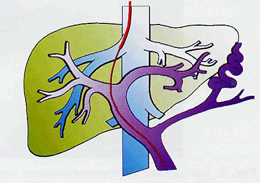 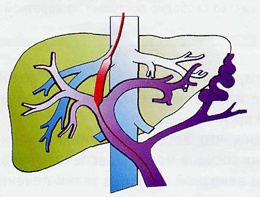 Этап установки металлического стента
Этап повторной дилатации стента
Этапы операции на экранерентген-телевизора
Трансплантация печени
История трансплантации печени уходит корнями в ХХ век, когда эксперименты российского учёного-физиолога В.П. Демихова в 1948 г. и американского хирурга C.S. Welch в 1955 г. явились основой внедрения этой уникальной операции в клиническую практику.

Первая трансплантация печени у человека была осуществлена в 1963 г. T.E. Starzl и соавт. в г. Денвере (США). В 1967 г. в Великобритании в г. Кембридже был открыт первый в Европе и второй в мире центрпо пересадке печени, который возглавил R. Calne.

Однако в клиническую практику эта операция в нашей стране была внедрена лишь в 1990 г. В настоящее время в России существуют только 4 центра, где возможно подобное вмешательство.

Ежегодная потребность в трансплантации печени составляет 10-20 на 1 млн. населения.
Трансплантация печени
Потенциальными донорами печени могут считаться пациенты с прогрессирующей, несмотря на лечение, мозговой комой, вызванной несовместимой с жизнью черепно-мозговой травмой, внутричерепным кровоизлиянием и реже другими причинами.

Если у такого пациента диагностируется смерть мозга, он может быть признан донором органов с соблюдением всех медицинских и юридических норм.
Противопоказания к забору печени
Поражения печени различного генеза, сопровождающиеся выраженными нарушениями её функции
Злокачественные опухоли (за исключением опухоли мозга)
Некорригируемые нарушения центральной гемодинамики (АД ниже 80 мм рт. ст. более 1 ч, необходимость введения допмина в дозах выше 10 мкг/кг*мин)
Выраженные нарушения функции печени и гомеостаза, диагностируемые на основании рутинных тестов
значительный подъём активности цитолитических ферментов
гипербилирубинемия
гипернатриемия
гипоксемия
Трансплантация печени
Удаление печени реципиента - технически сложная операция, особенно при портальной гипертензии с обширной сетью коллатералей и варикозным расширением вен. Трудности усугубляются при наличии в брюшной полости спаек вследствие перенесенных операций. Сочетание портальной гипертензии и нарушений гемостаза требует переливания большого количества компонентов крови.

Длительность операции колеблется от 6 до 18 ч (в среднем 8 ч). Из-за массивной кровопотери во время операции приходится переливать значительное количество цельной крови, её компонентов и кровезаменителей.
Трансплантация печени
Трансплантация печени
Трансплантация печени
Выживаемость реципиентов печени с 1983 г. неуклонно растёт. В начале 80-х гг. годичная выживаемость составляла 70%, к середине 90-х она достигла 80-90%, а пятилетняя выживаемость составляла около 60%.
Выживаемость после повторной трансплантации печени из-за первичной недостаточности трансплантата составляет примерно 50%.
Причины неудачных результатов трансплантации печени разнообразны и зависят от срока, прошедшего после операции. В течение первых 3 месяцев это технические погрешности, инфекции и кровотечения; в дальнейшем – инфекции, отторжение и рецидивы основного заболевания.
Список литературы
ОСНОВНАЯ:
Хирургические болезни. Учебник в 2-х томах. Под ред. Савельева В.С., Кириенко А.И. Москва ГЭОТАР 2005

	ДОПОЛНИТЕЛЬНАЯ:
Хирургия печени и желчевыводящих путей / А.А. Шалимов, С.А. Шалимов, М.Е. Ничитайло, Б.В. Доманский. – Киев, 1993. – 232 с. 
Клинические рекомендации по лечению кровотечений из варикозно расширенных вен пищевода и желудка [приняты на общероссийской согласительной конференции по принятию национальных клинических рекомендаций «кровотечение из верхних отделов желудочно-кишечного тракта»  (г. Воронеж, 5-6 июня 2014 г.)]

РОССИЙСКОЕ ОБЩЕСТВО ХИРУРГОВ
http://общество-хирургов.рф/stranica-pravlenija/unkr/urgentnaja-abdominalnaja-hirurgija/klinicheskie-rekomendaci-po-lecheniyu-krovotechenii-iz-varikozno-rasshirenyh-ven-pischevoda-i-zheludka.html
Вопрос
Основная причина
портальной гипертензии?
Благодарю за внимание!